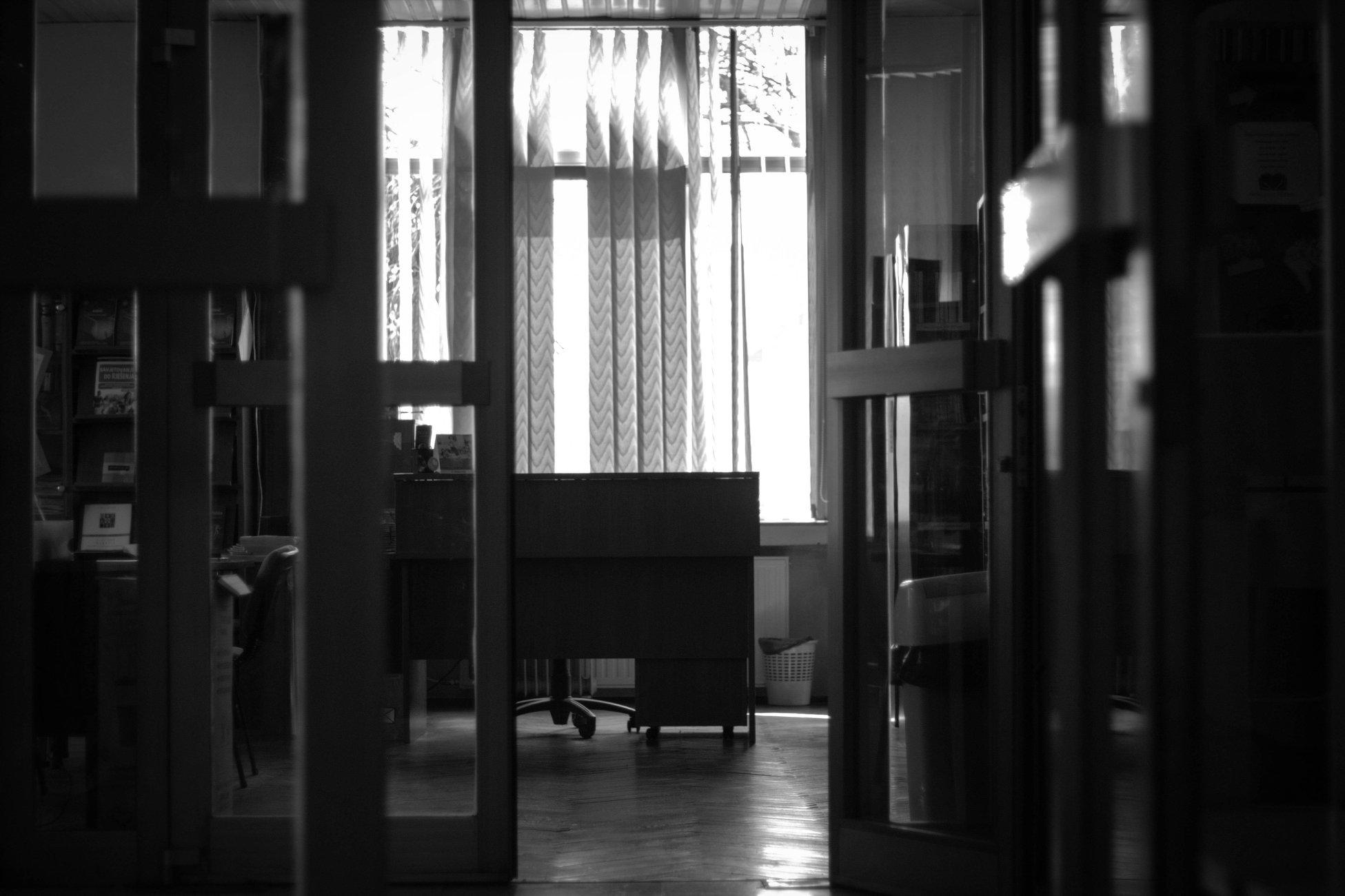 Učenje u i sa školskom  knjižnicom
Knjižničarke: 
Ena Javor Kučera, mag. bibl.
Josipa Rugle, mag. educ. philol. croat.
Što je za tebe knjižnica?
Zašto dolazimo u knjižnicu?
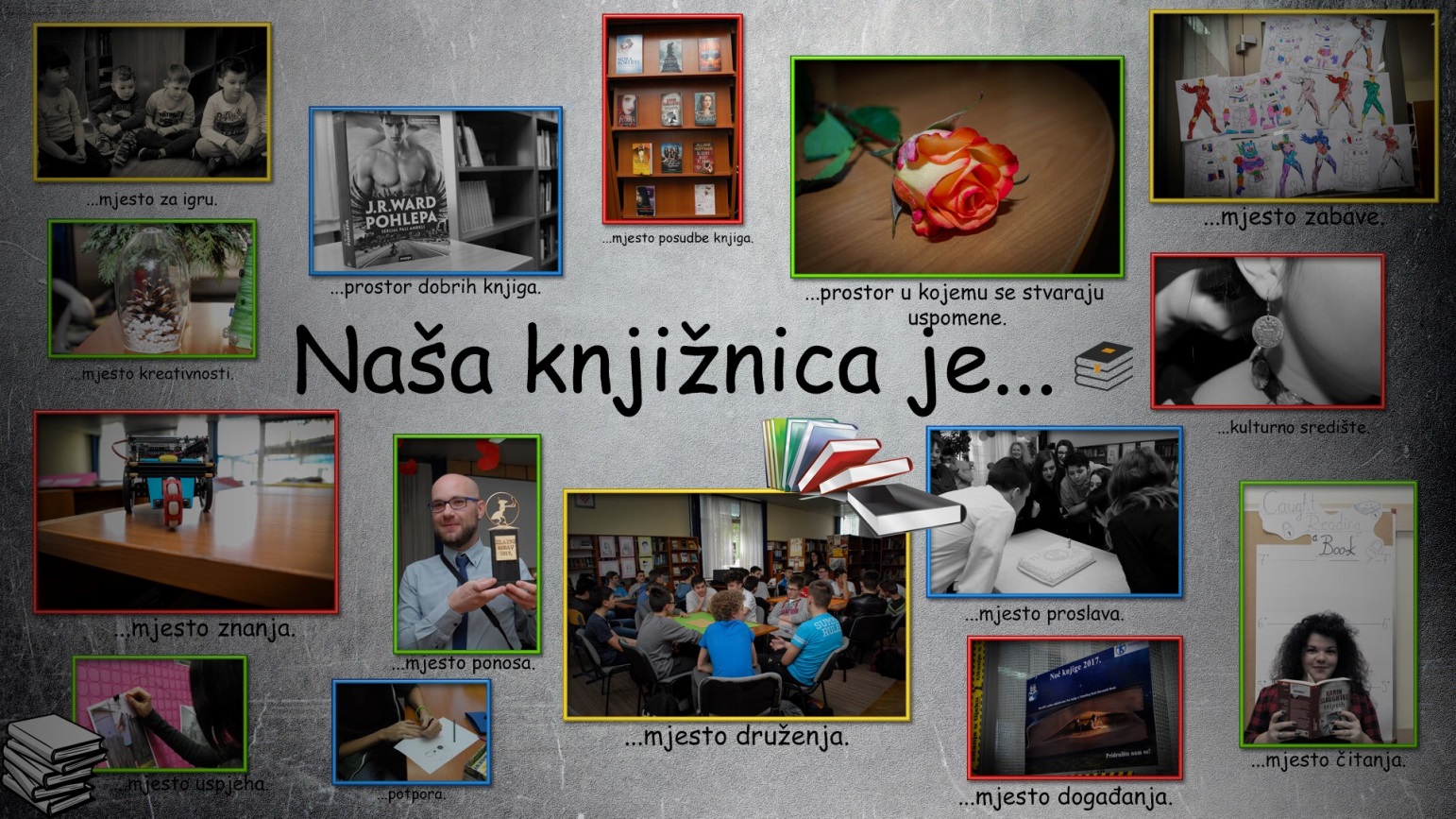 Informacijska pismenost?
 
Informatička pismenost?

Čitaš li isključivo knjige za lektiru ili i neke druge? 

Što je to knjiga?
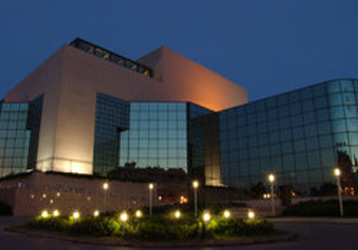 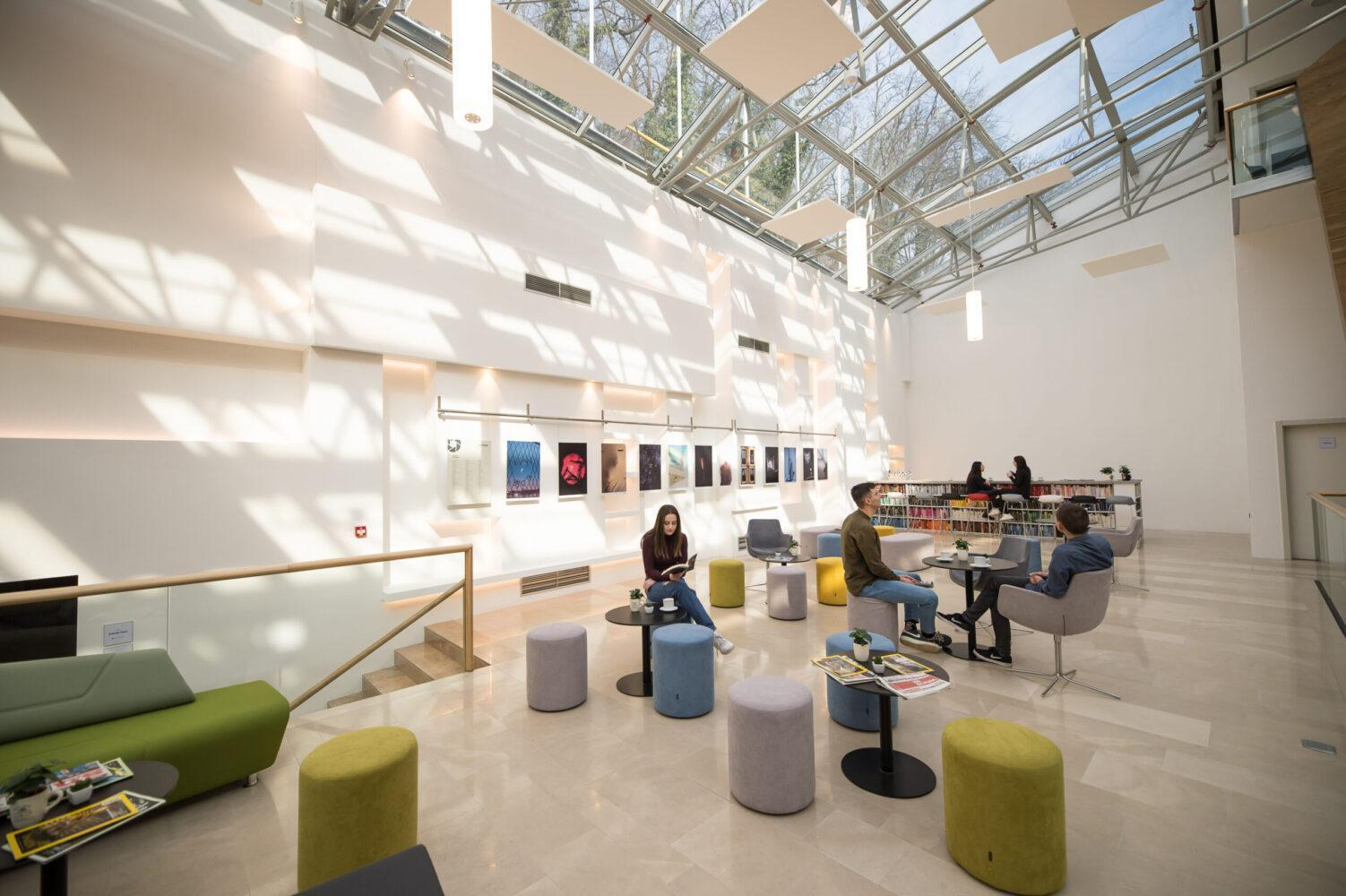 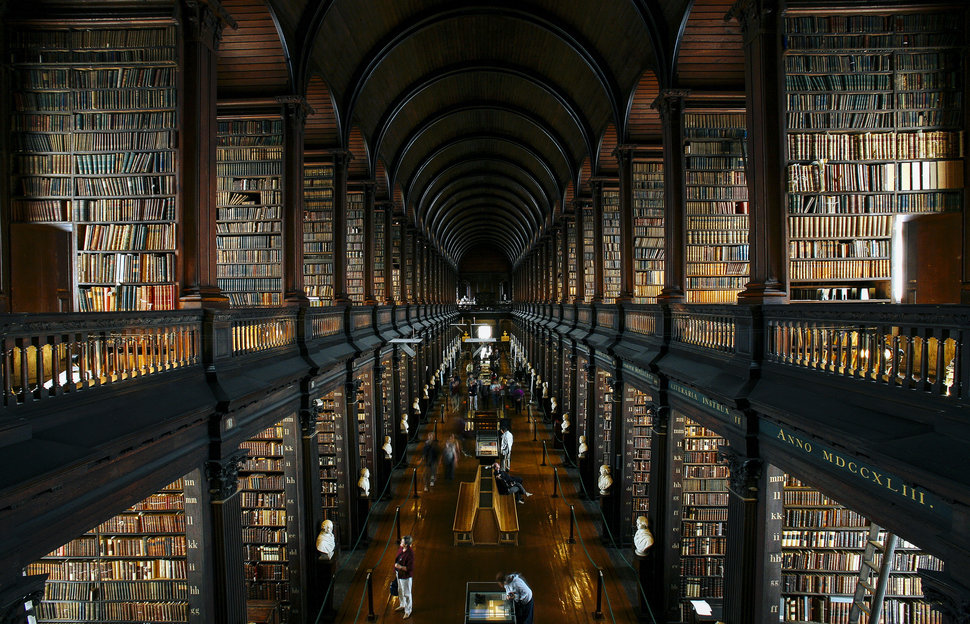 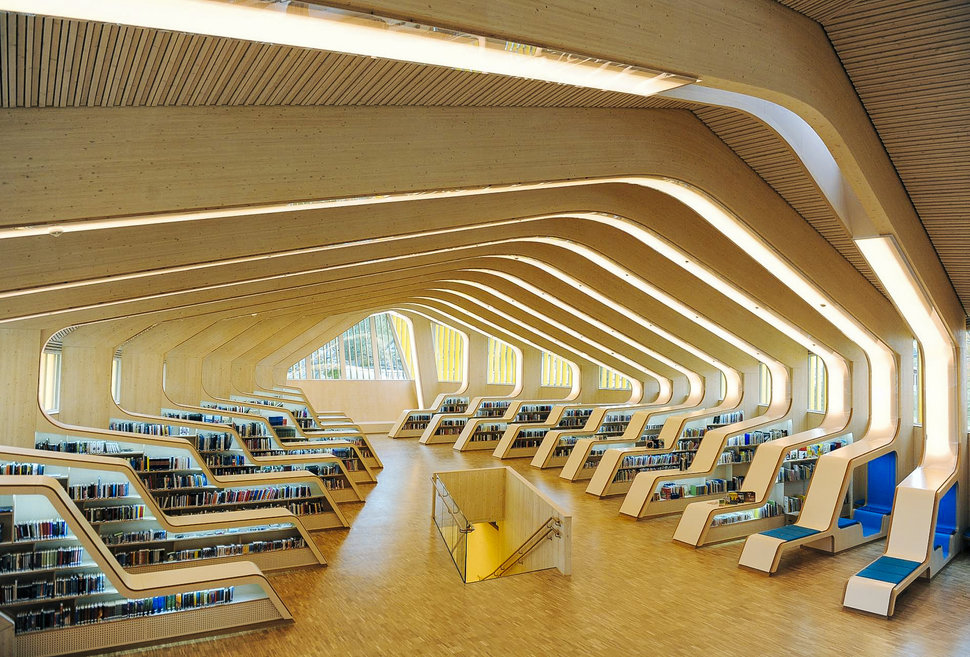 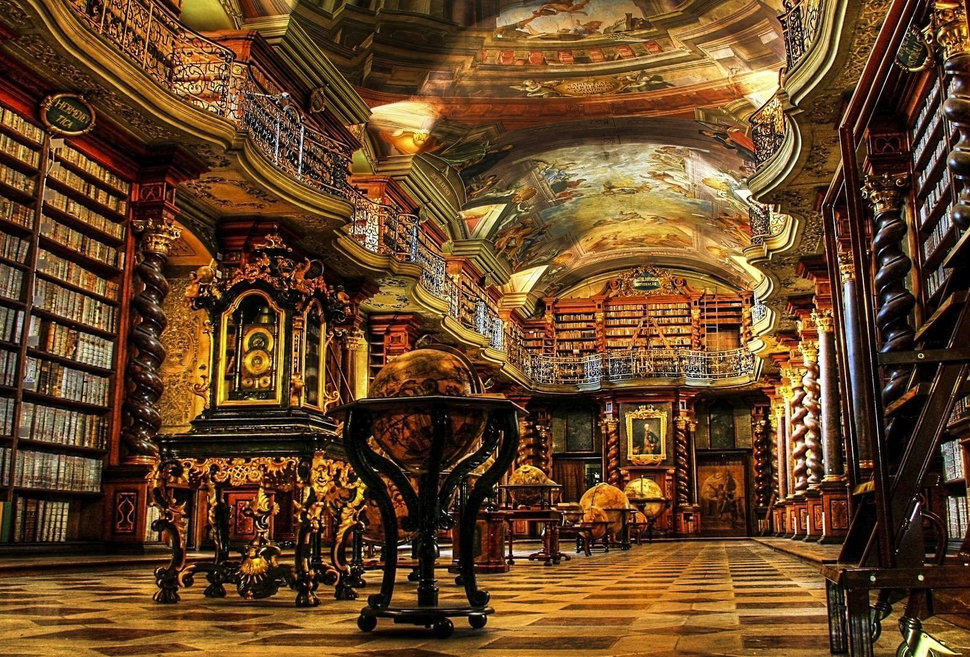 Kako pronaći knjigu u knjižnici?
UDK
0  Općenito
1  Filozofija
2  Religija
3  Društvene znanosti
5  Matematika
6  Primijenjene znanosti
7  Umjetnost.Razonoda.
   Sport
8  Književnost
9  Geografija. Povijest
Brlić-Mažuranić, Ivana. Priče iz davnine.

Andrić, Ivo. Prokleta avlija.
Izvori informacija
Tradicionalni i elektronički
Radno vrijeme školske knjižnice
Pon, sri, čet  8:00 - 17:00 h
Uto   9:00 - 18:00 h
Pet   8:00 - 16:00 h
Knjiški moljci
Evaluacija i iskaznice
Dati “pet” rukom na ikonu.
Hvala na pažnji!